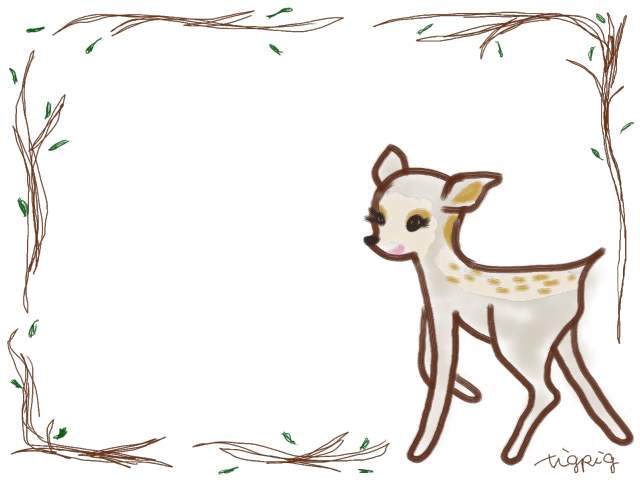 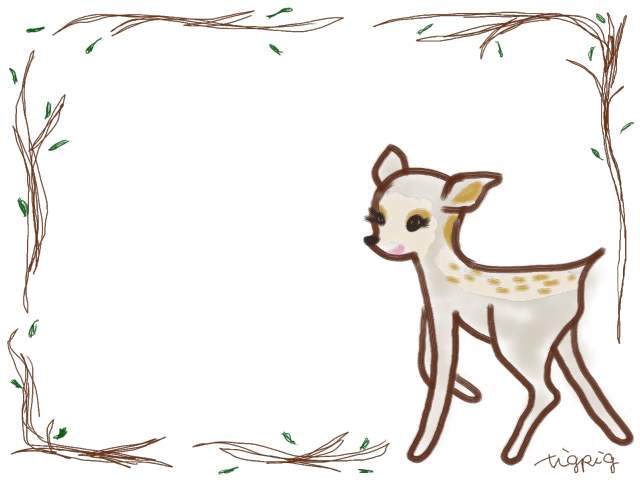 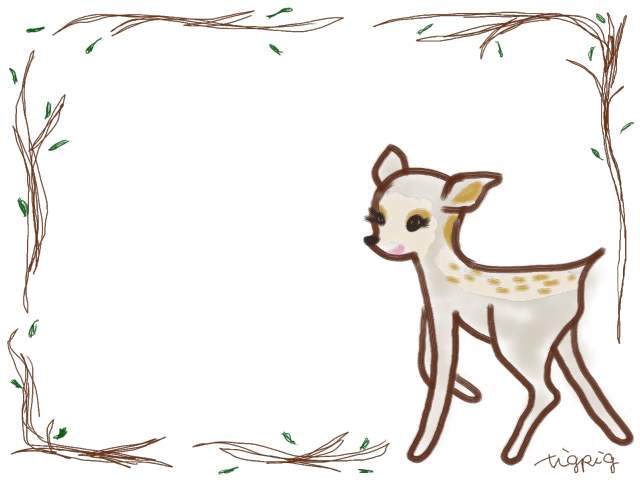 バンビキッズ
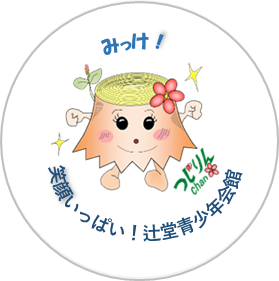 ～音楽と絵本の世界～
10月19日(水)  　　　
　午後1時30分～2時10分
内容　ピアノや歌を交えながら、絵本、
　　　  工作あそびなどを楽しみます
　　  対象　６歳までのお子様とその家族　*10人　
　　  場所　辻堂青少年会館　２階　談話室
　 　 費用　無料
  　　受付開始 9月25日(日)～10月3日(月）9時から
　　　　　　　　　みらい創造財団ホームページの
　　　　　　　　　申込システムから申込・抽選 (要登録）
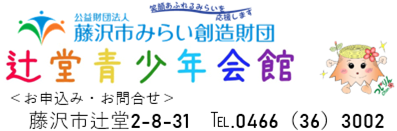